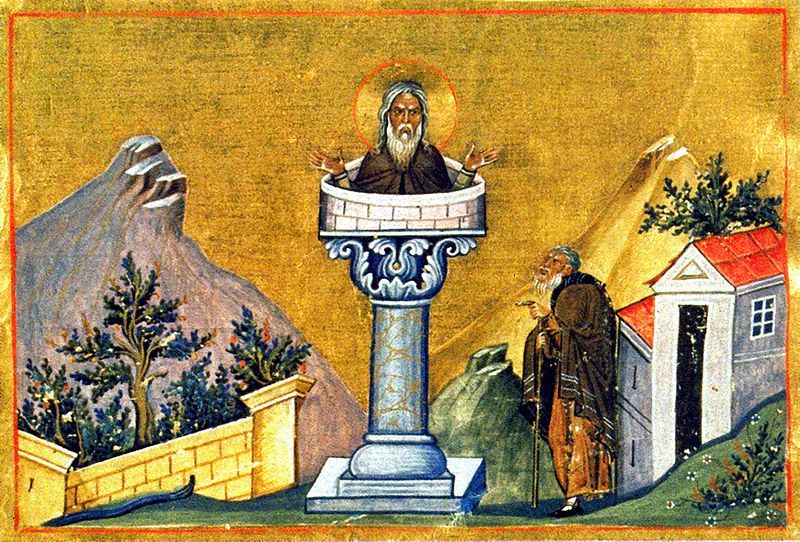 Humility, Self-Denial, and Fasting
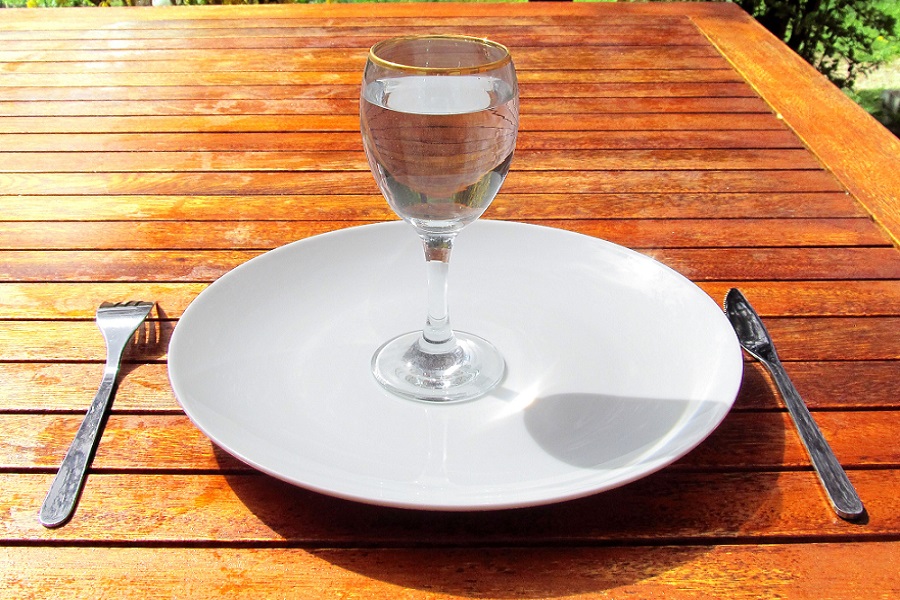 What is Fasting Anyway?
More than doing without food, even more than going without for a purpose, Biblical fasting can include many forms of abstinence. 
At its core fasting is about humility and self-denial.
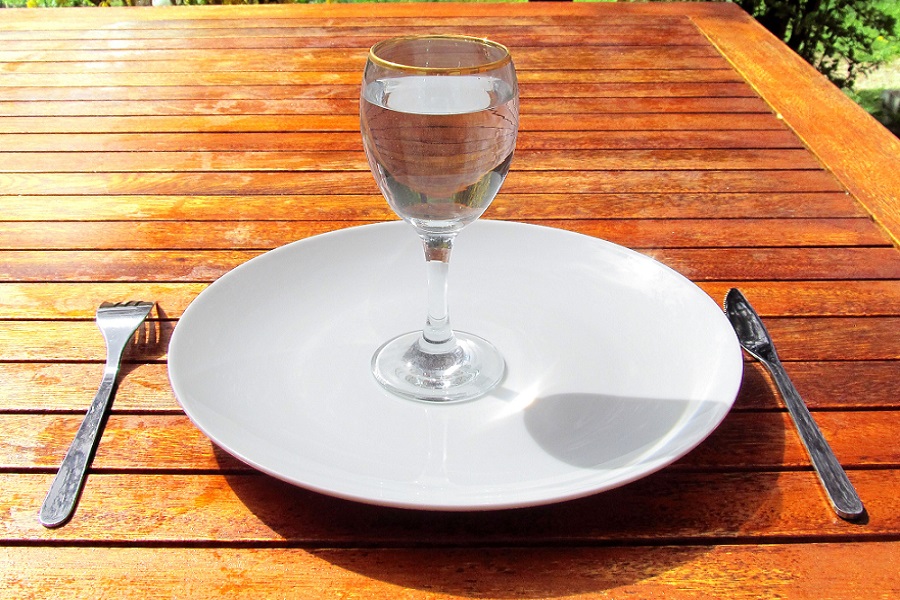 Occasions and Purposes of Fasting
Occasions of sorrow and repentance…
Building of trust…
Facing Temptation…
Anticipation.
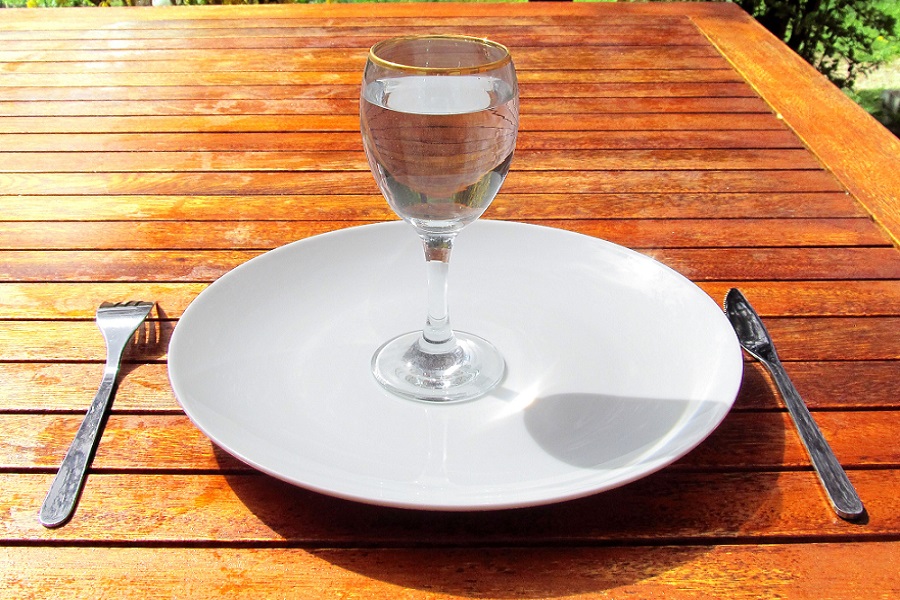 What Defeats the Point?
Fasting to be seen by others…

Fasting to put God on a string…

Fasting without real purpose.
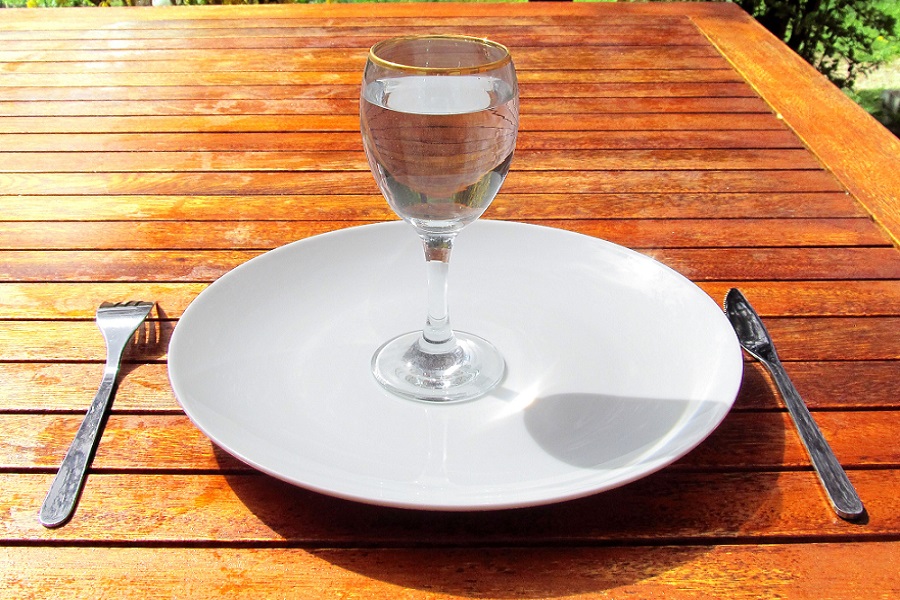 Applications for the Modern Day
Traditional abstinence from food…

Fasting from pleasures and luxuries…

Fasting from technology and convenience
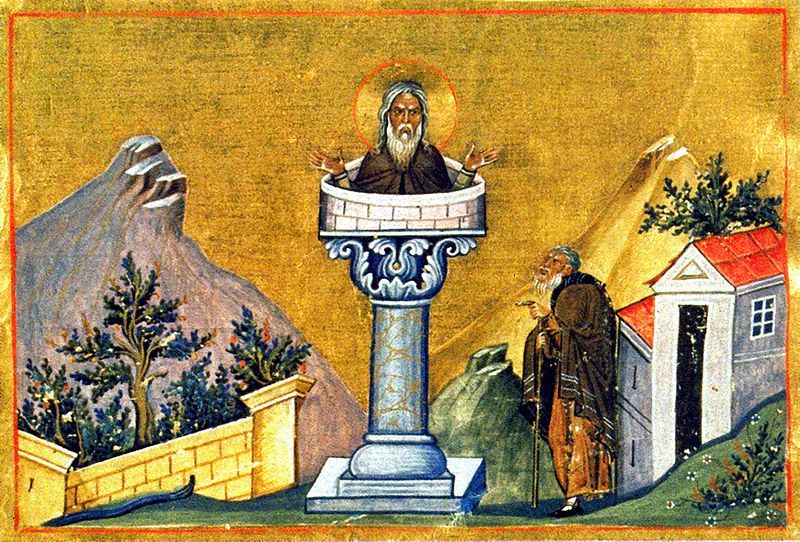 Humility, Self-Denial, and Fasting